Unit 5
What will you do this weekend?
WWW.PPT818.COM
Would you like a pie?
No, thank you.
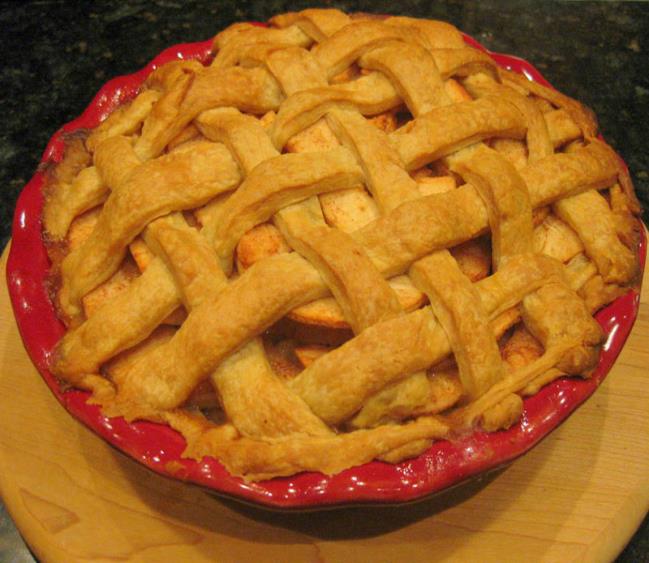 Would you like a pie?
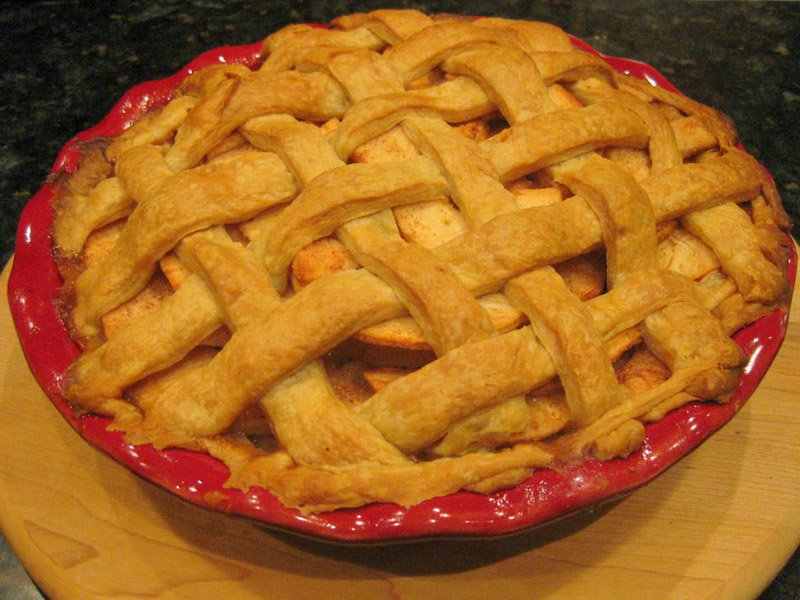 Yes, please.
Would you like some beef?

Yes, please.
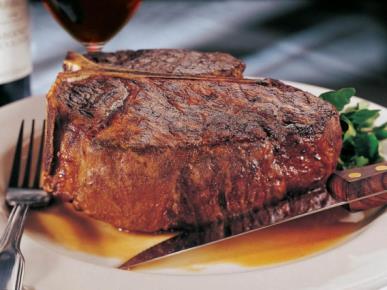 Would you like some chicken?

Yes, please.
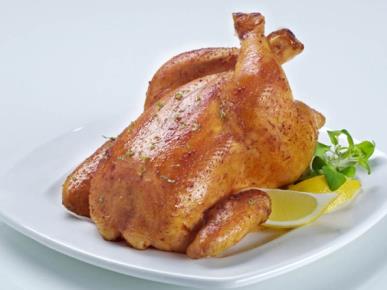 What would you like?
I’d like a cake.
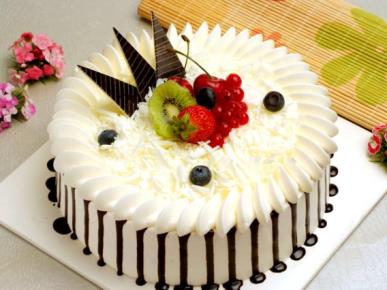 Summary
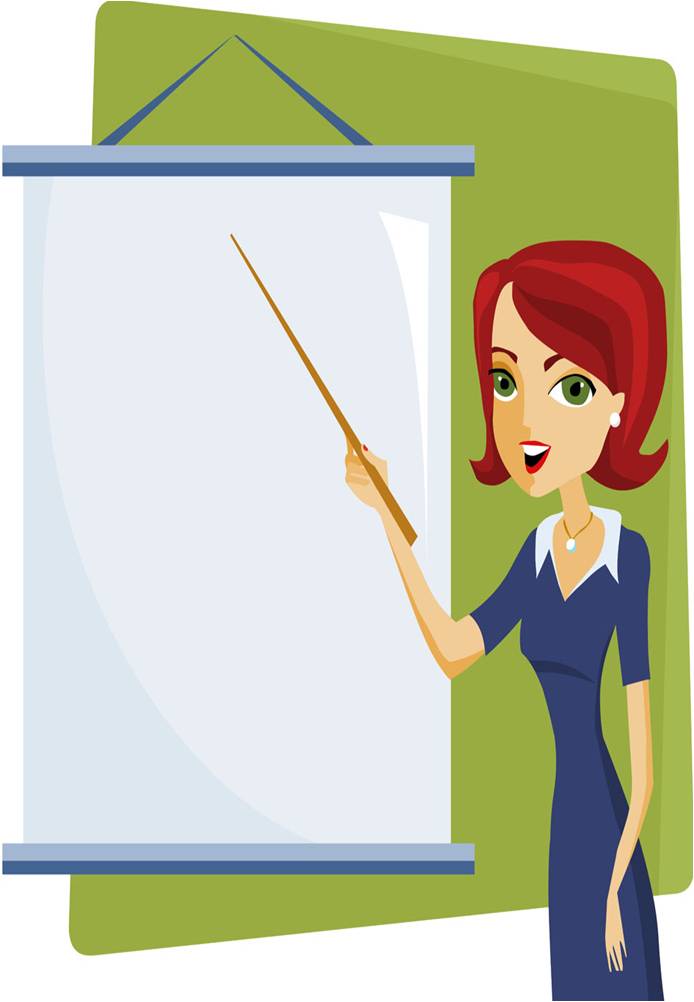 Would you like …?
用来提问你想要…吗？
Would you like some sweets?
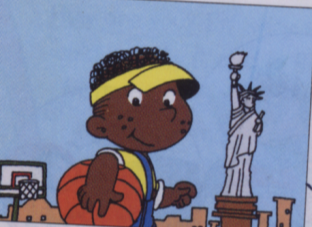 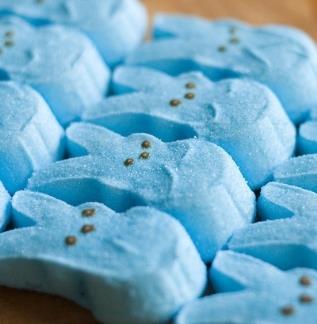 No, thanks.
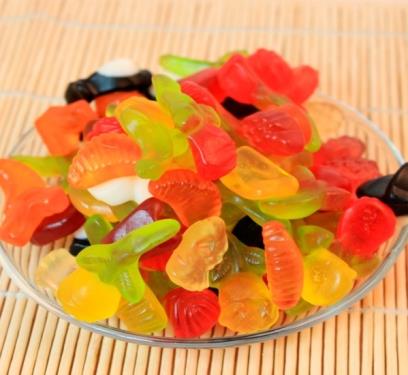 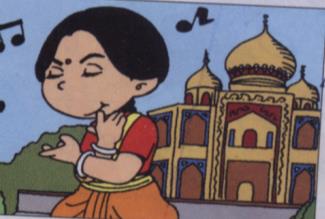 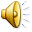 Would you like a cake?
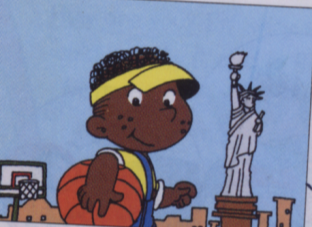 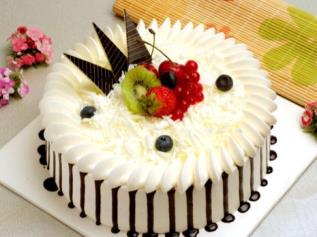 Yes, please.
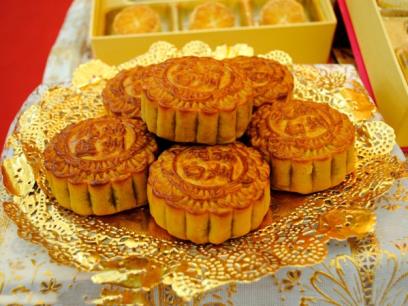 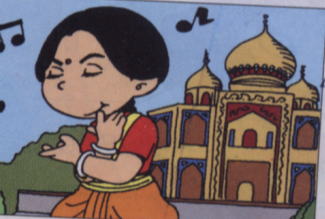 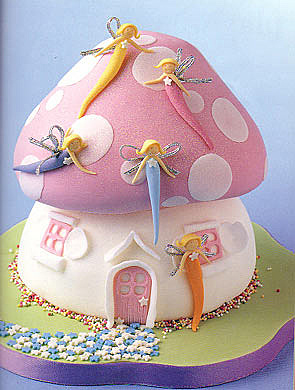 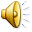 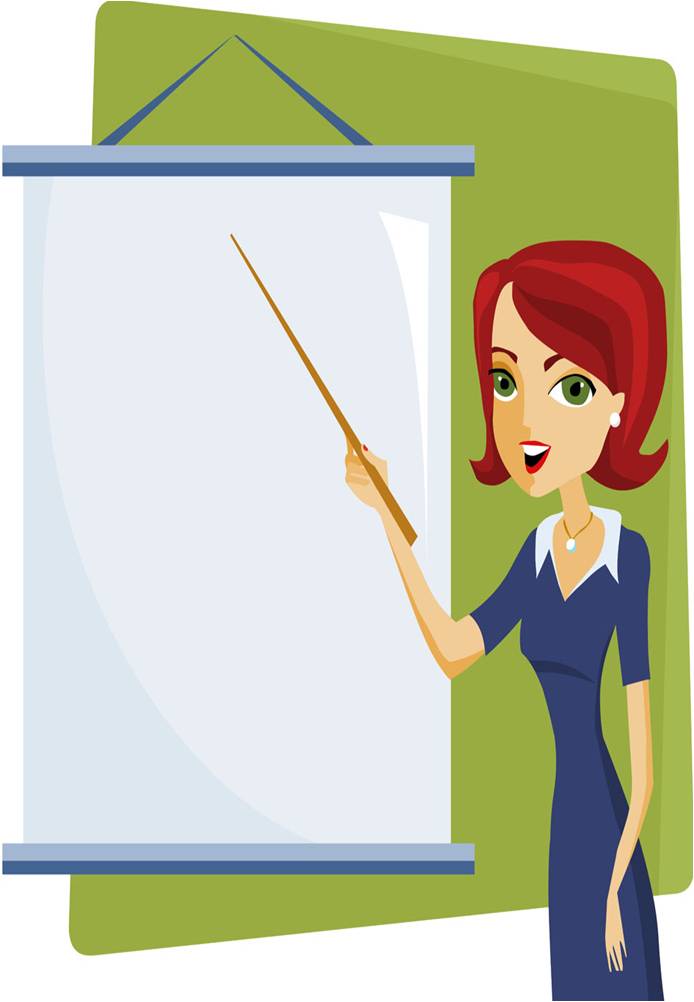 Let’s practice!
Would you like some sausages?
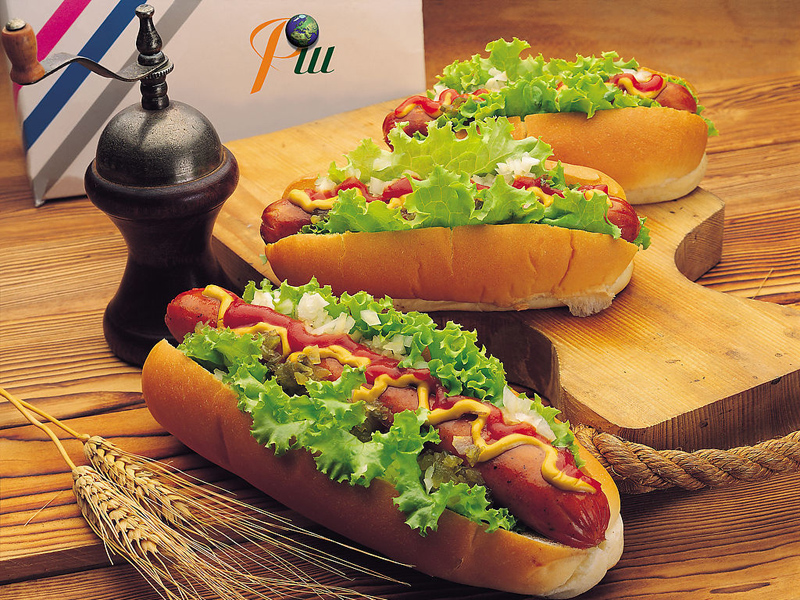 Yes, ....
...?
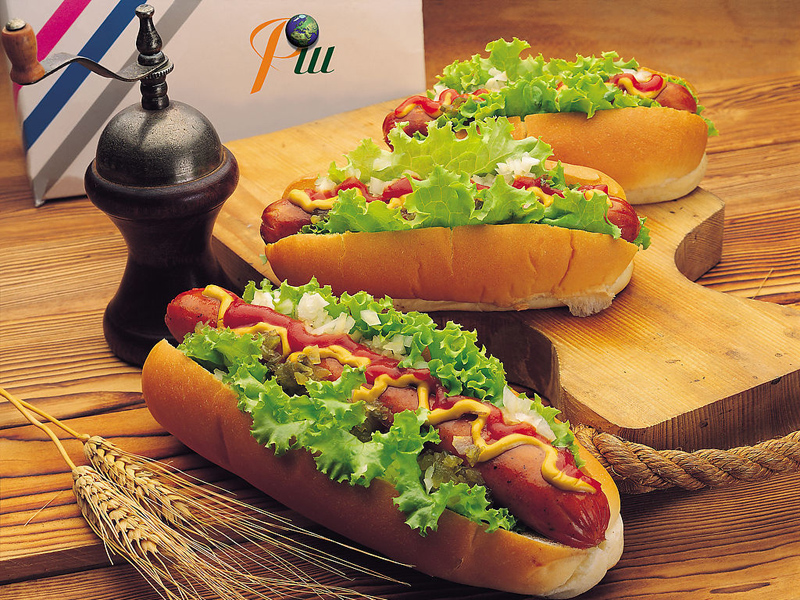 No, thank you.
...?
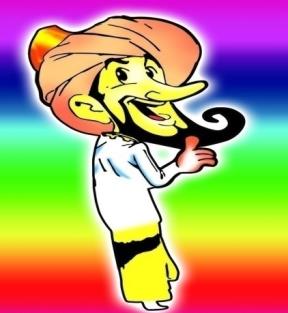 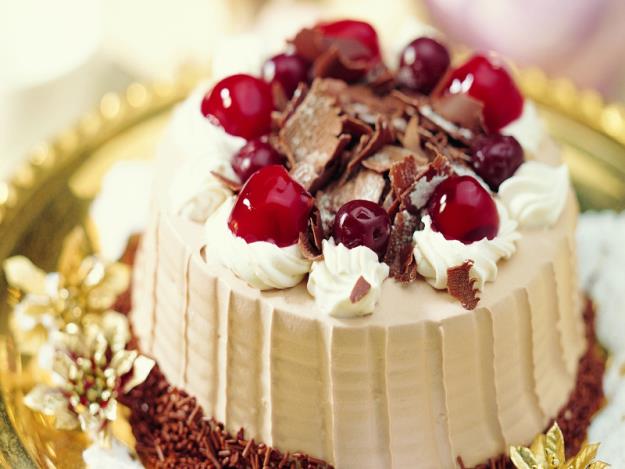 No,…
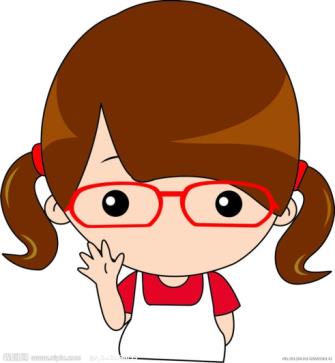 Would you like some beef?
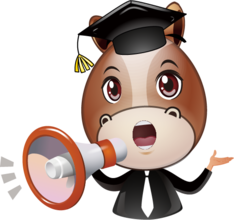 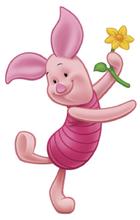 Yes, ...
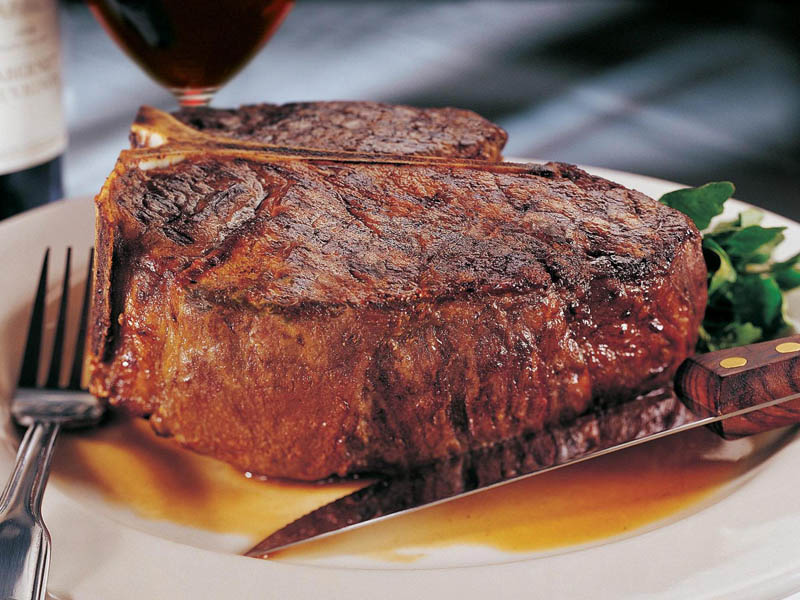 Would you like some sweets?
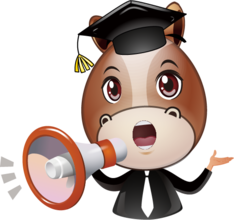 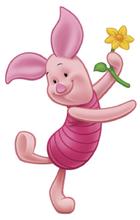 No, ...
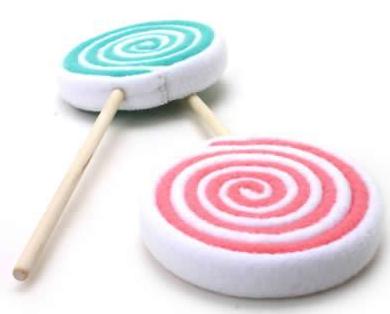 Would you like a cake?
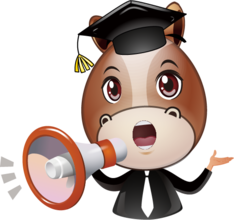 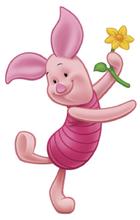 ….
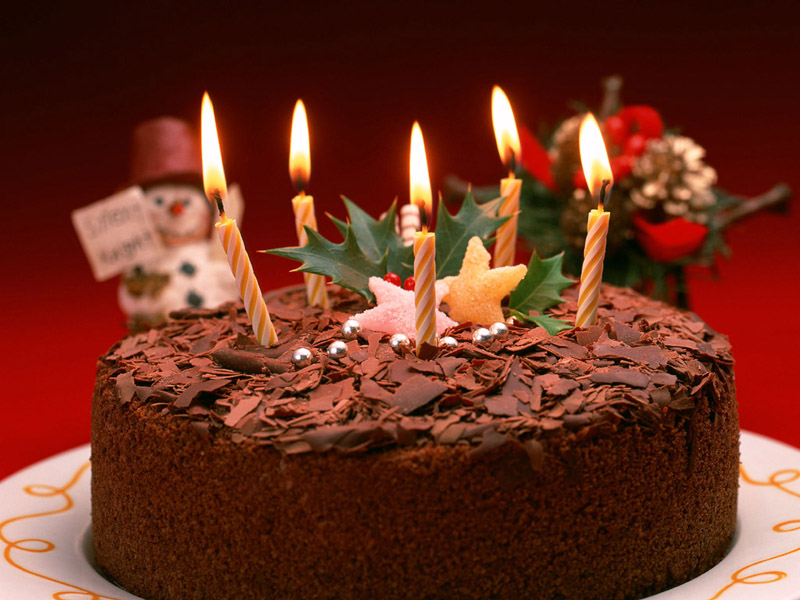 …?
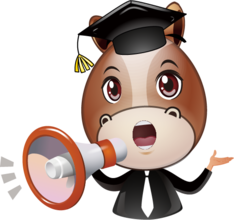 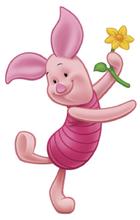 No, thank you.
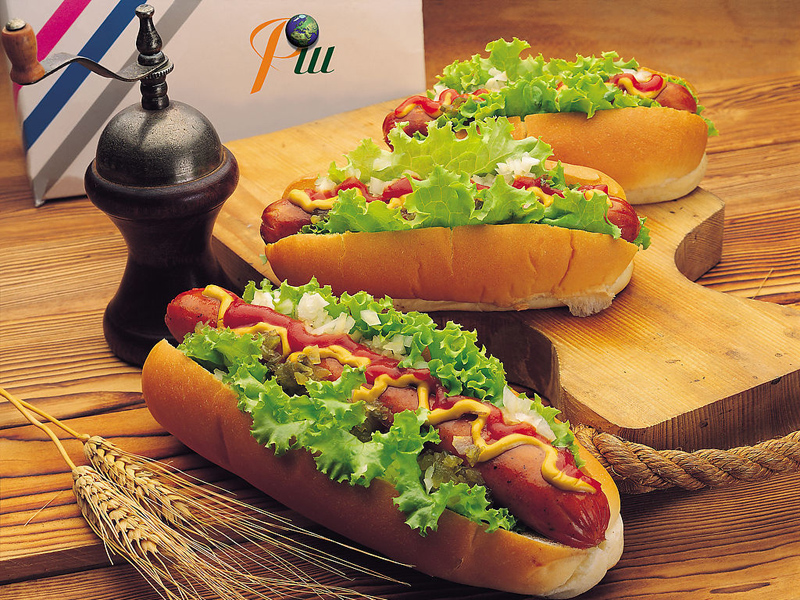 …?
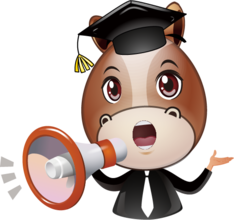 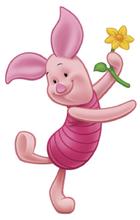 Yes, please.
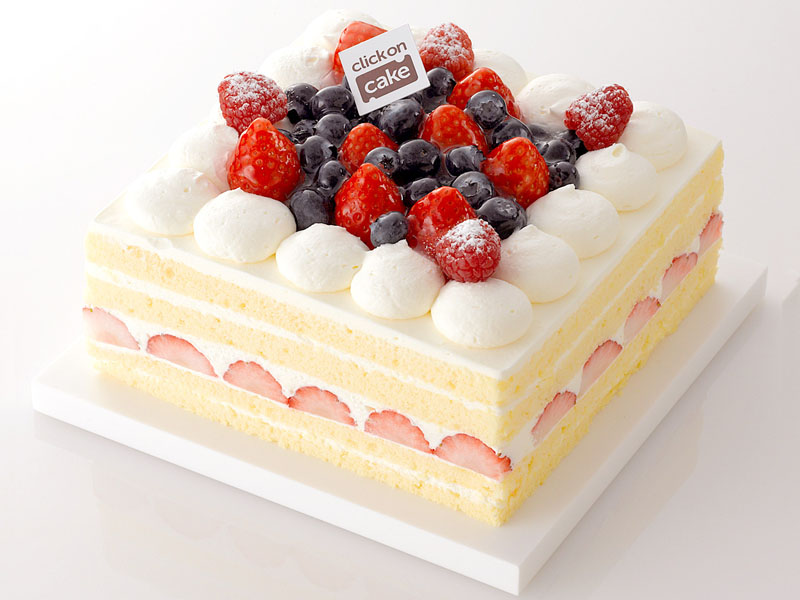 …?
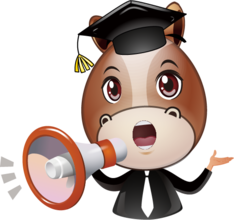 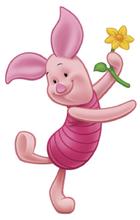 ….
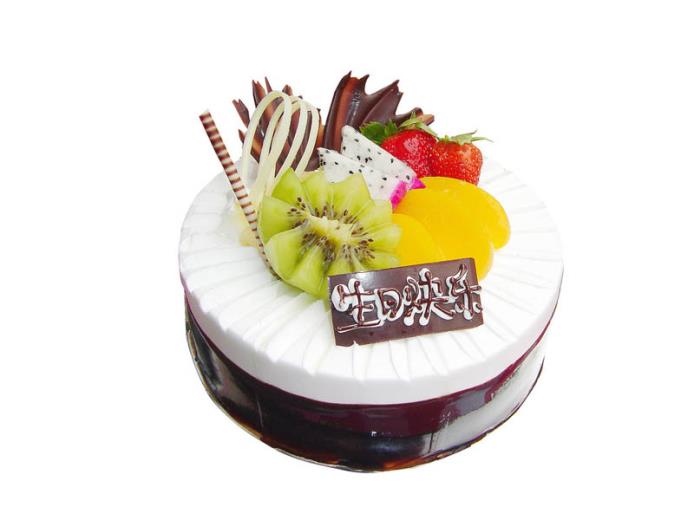 Homework
1, talk with your friends about what they want.
2, collect the words of food.
Bye-bye